Кружок «Разноцветные ладошки»МДОУ «Детский сад №192» первая младшая группа2018-2019 учебный год
Руководитель: Полякова Е.С.
Только у малышей желания творить и мечтать проявлены сильнее. Вот и давайте им поможем в их реализации через регулярные занятия рисованием пальчиками и ладошками с помощью красок
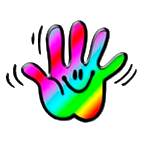 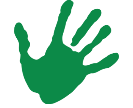 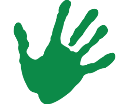 Изобразительная деятельность с применением нетрадиционных техник 
способствует развитию у ребенка:
-мелкой моторики рук и тактильного восприятия;
-пространственной ориентировки на листе бумаги, глазомера 
-зрительного восприятия;
-внимания и усидчивости;
-мышления;
-изобразительных навыков и умений, наблюдательности, эстетического восприятия, эмоциональной отзывчивости;
-формируются навыки контроля и самоконтроля.
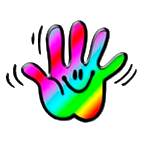 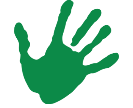 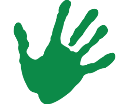 В связи с особенностями раннего возраста на каждом занятии использовались игровой приём, художественное слово, пальчиковые игры, физкультминутки, дидактические и подвижные игры, музыкальное сопровождение.
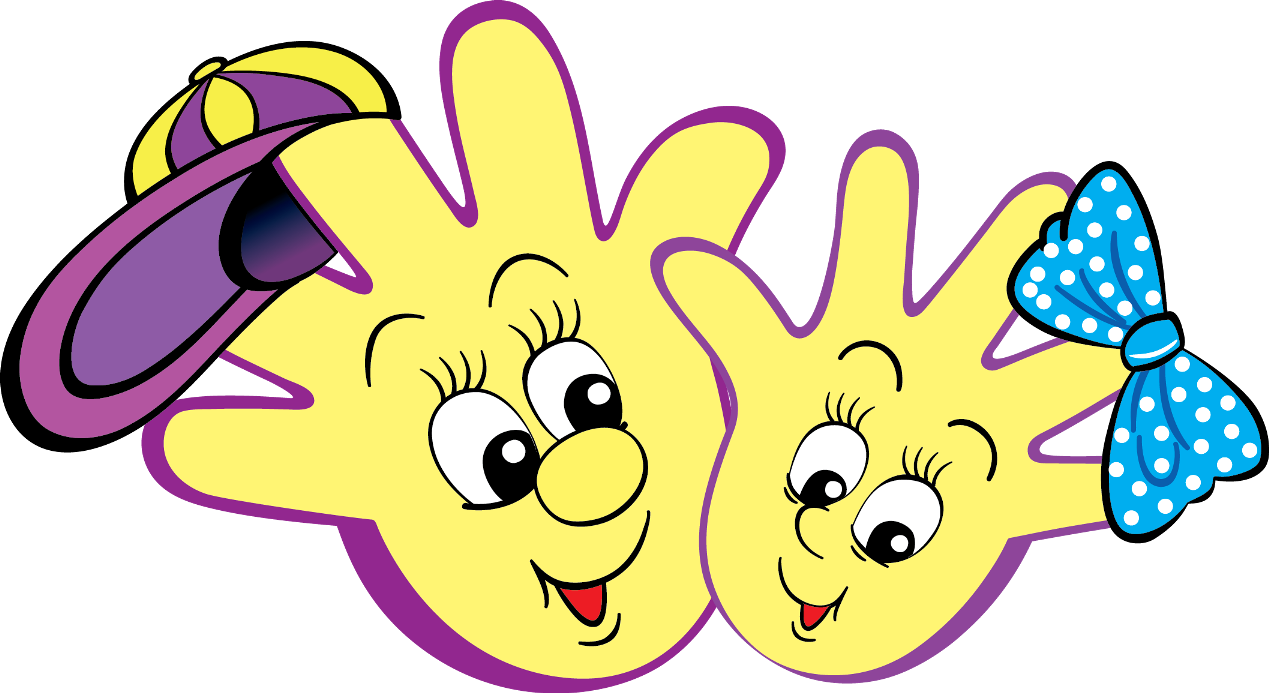 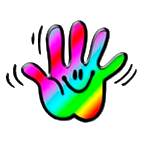 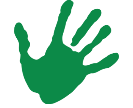 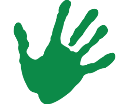 Дидактическая игра«Соберем  листочки»
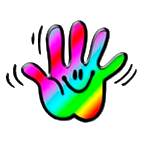 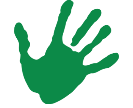 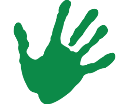 Рисование ладошками«Осенние деревья»
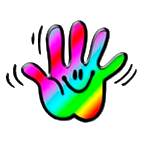 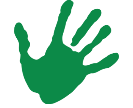 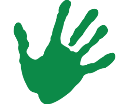 Рассматривание снежинки
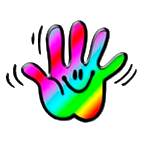 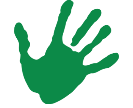 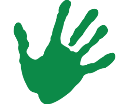 Пальчиковое рисование«Снежный ангел»
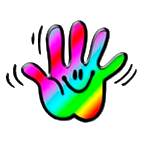 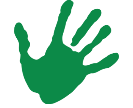 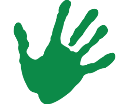 Рисование ладошкой «Котенок»с элементами аппликации
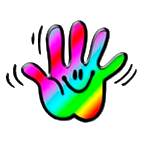 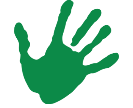 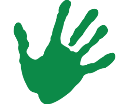 Рисование ладошкой «Слоненок»с элементами аппликации
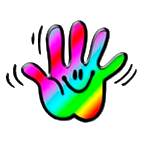 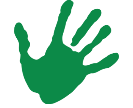 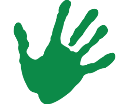 Пальчиковое рисование «Роспись матрешки»
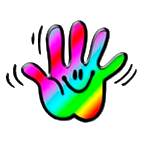 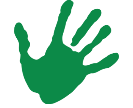 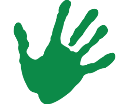 Пальчиковое рисование «Роспись матрешки»
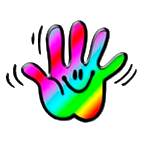 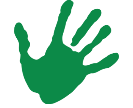 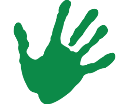 Пальчиковое рисование «Роспись матрешки»
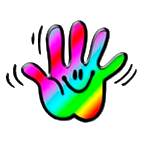 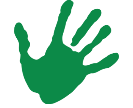 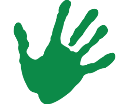 Пальчиковое рисование «Роспись матрешки»
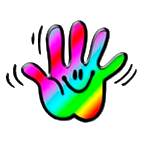 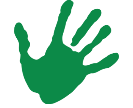 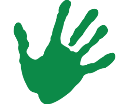 Дидактическая игра «Военные»
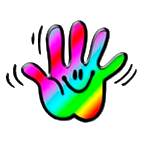 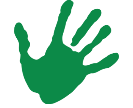 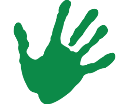 Рисование с элементами аппликации«Папина кружка»
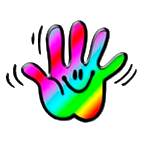 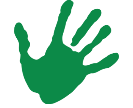 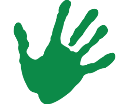 Аппликация «Мамина кружка»
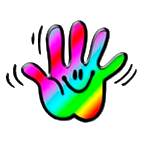 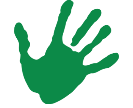 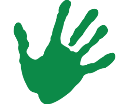 Рисование с элементами аппликации«Солнышко»
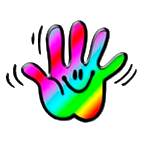 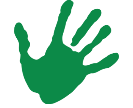 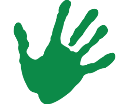 Рисование с элементами аппликации«Солнышко»
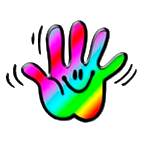 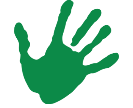 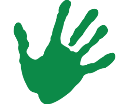 Рисование с элементами аппликации«Солнышко»
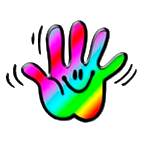 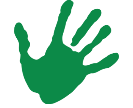 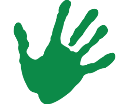 Рисование с элементами аппликации«Солнышко»
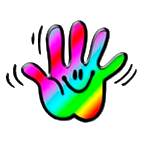 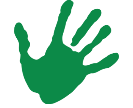 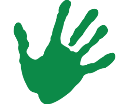 Рисование с элементами аппликации«Весенние веточки в вазе»
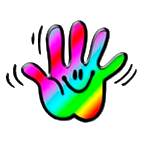 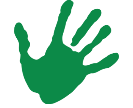 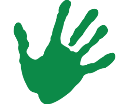 Рисование с элементами аппликации«Весенние веточки в вазе»
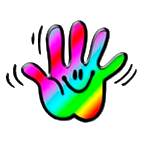 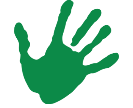 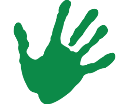 Рисование с элементами аппликации«Весенние веточки в вазе»
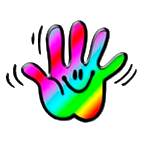 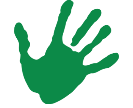 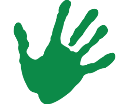 Подвижная игра «Ветерок»
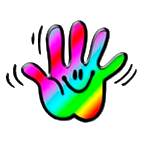 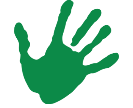 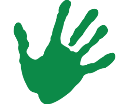 Рисование с элементами аппликации«Весенние веточки в вазе»
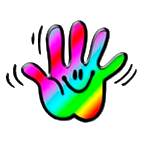 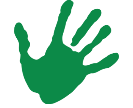 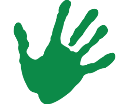 Рисование штампом – донышком пластиковой бутылки – «Цветущая ветка»
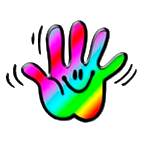 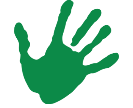 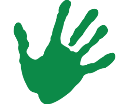 Аппликация и рисование пальчиком«Парусник»
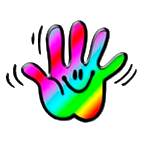 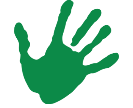 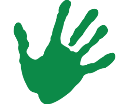 Дидактическая игра «Маленький астроном»
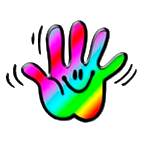 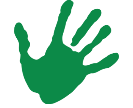 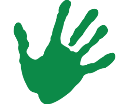 Дидактическая игра «Маленький астроном»
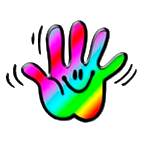 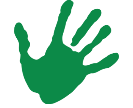 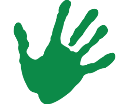 Рисование с элементами аппликации«Ракета и звезды»»
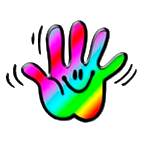 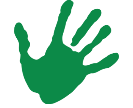 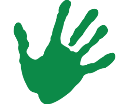 Рисование с элементами аппликации«Ракета и звезды»
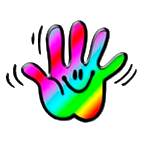 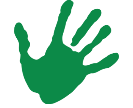 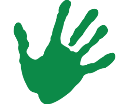 Аппликация «Веточки вербы в вазе»
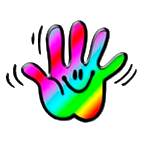 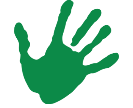 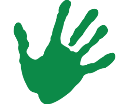 Драматизация сказки «Курочка Ряба»
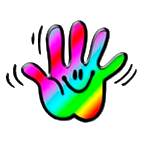 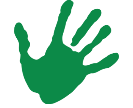 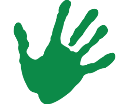 Рисование ладошкой и аппликация«Цыпленок»
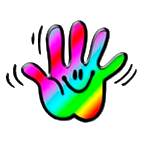 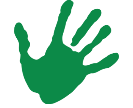 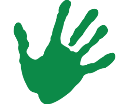 Рисование «Салют»
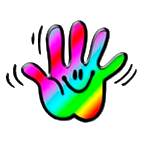 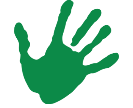 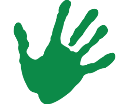 Рисование с элементами аппликации«Сирень»
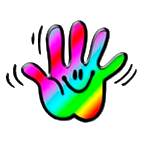 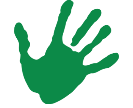 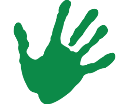 Рисование с элементами аппликации«Божья коровка»
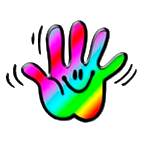 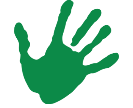 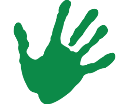 Открытое занятие «Одуванчики цветы небывалой красоты»
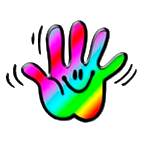 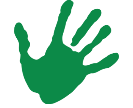 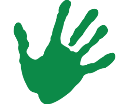 Спасибо за внимание!
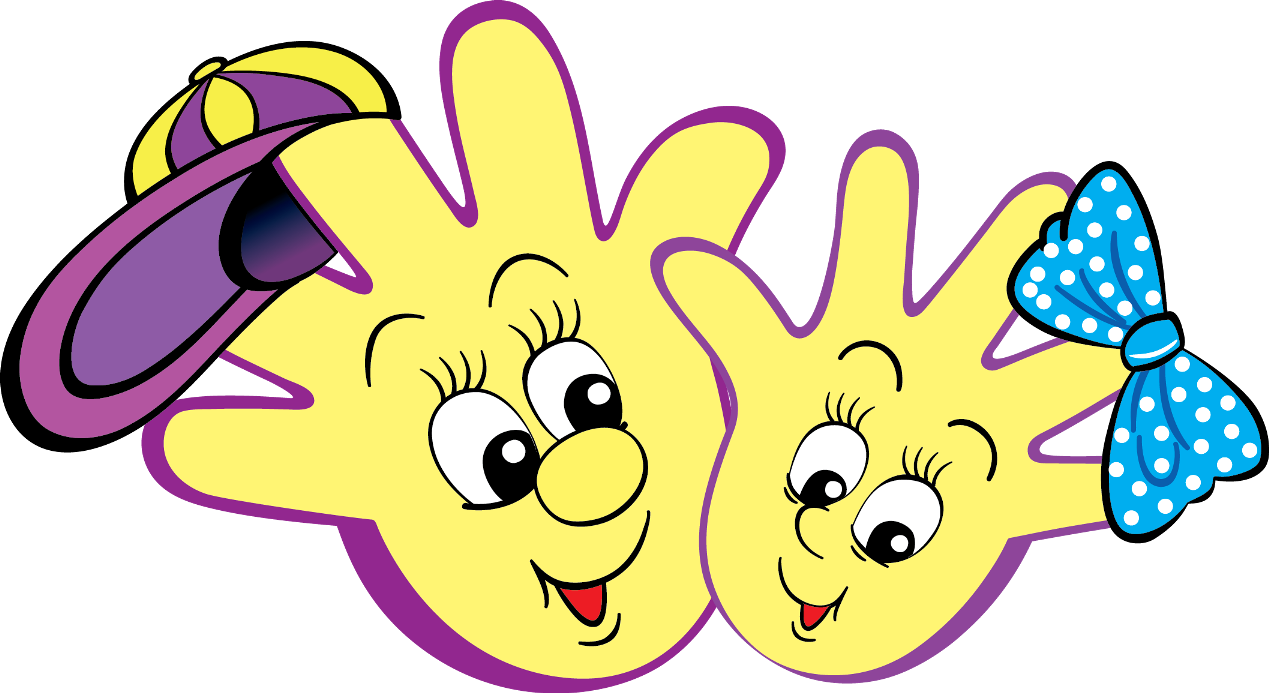 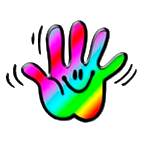 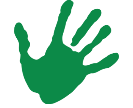 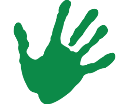